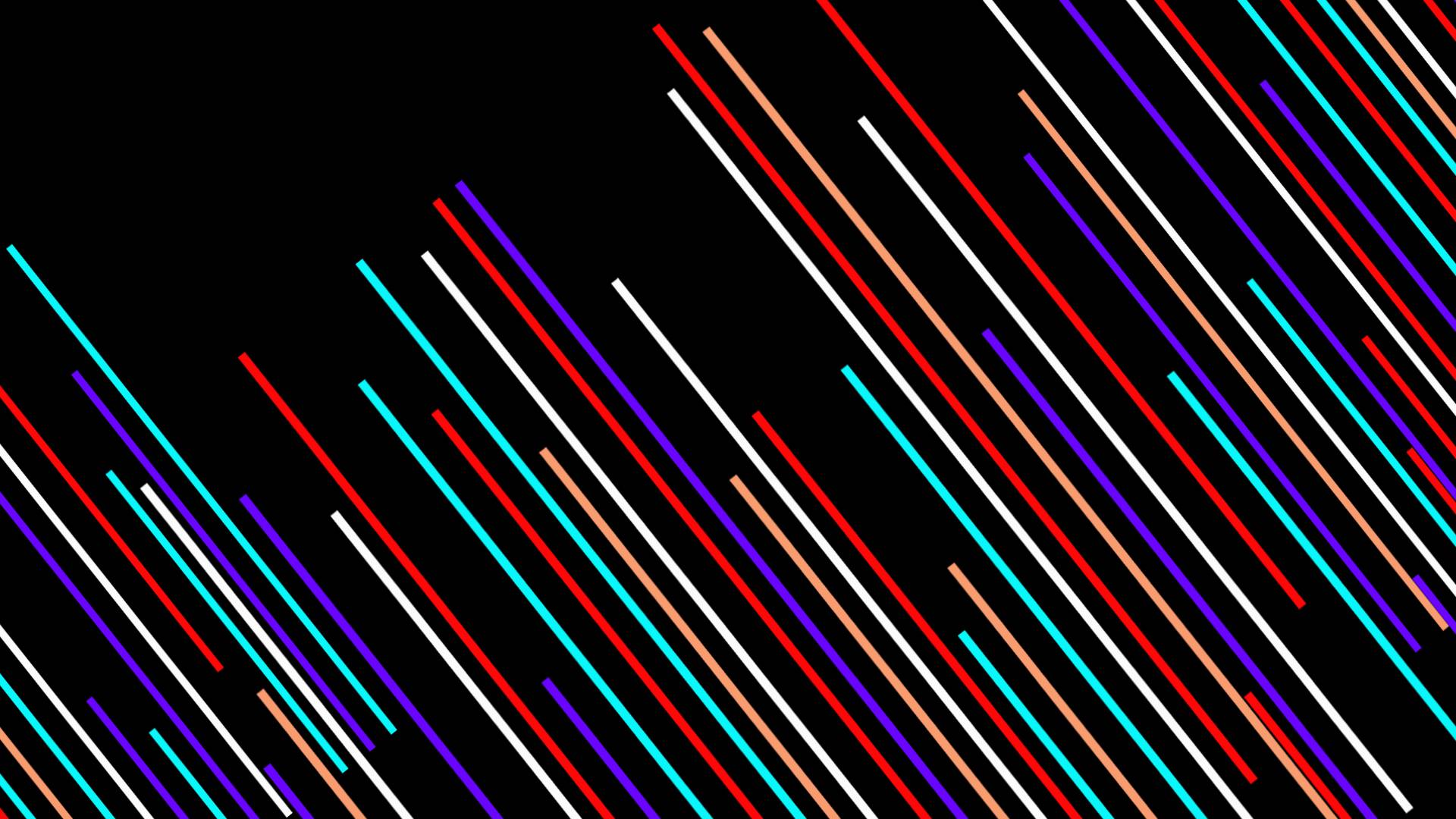 ROE VS. WADEThe Abortion Question
By: Madi
This Photo by Unknown author is licensed under CC BY-NC.
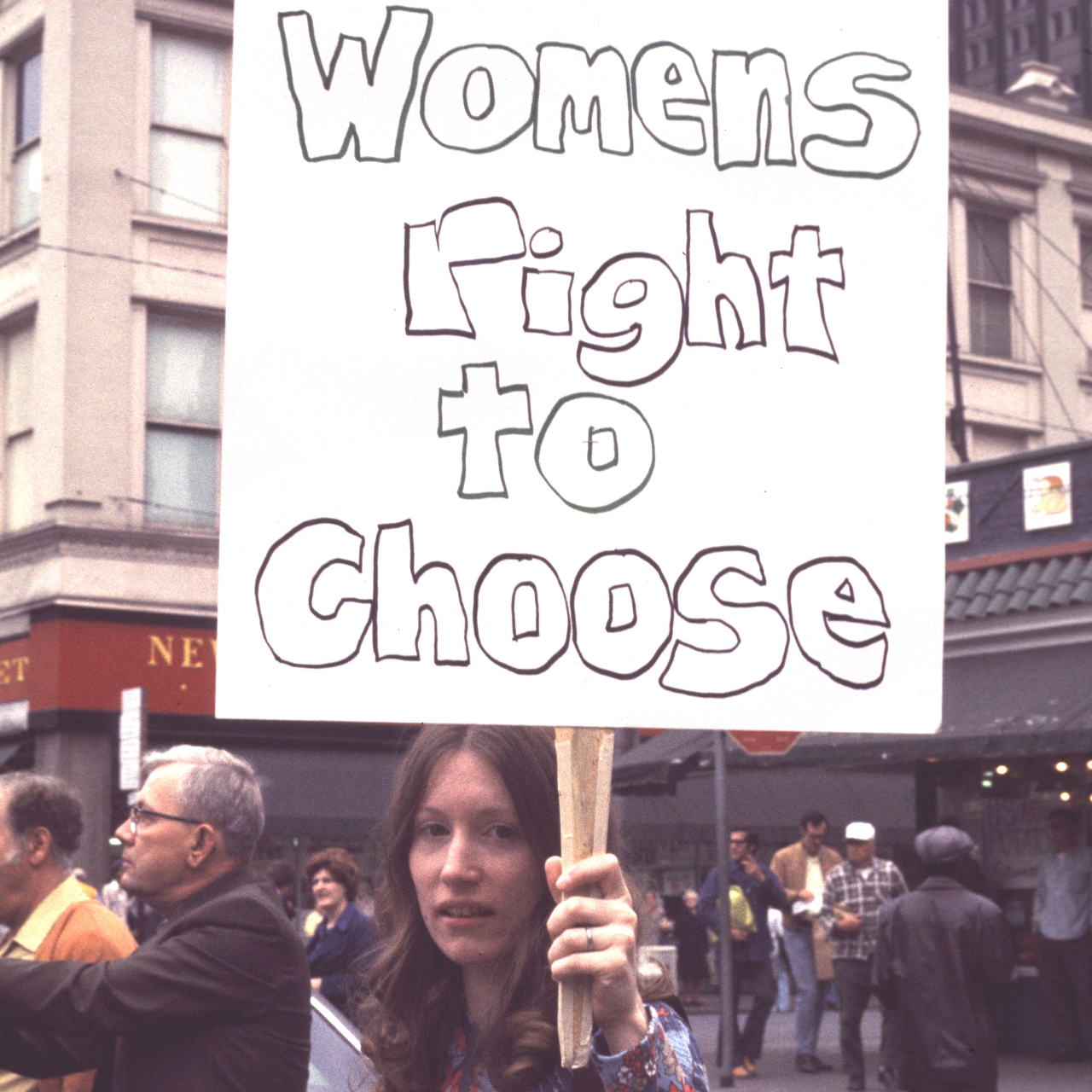 Background
Until the late 19th century, abortion was legal in the United States before the point where the woman could first feel movements of the baby.
Some of the early regulations related to abortion were enacted in the 1820s and 1830s and dealt with the sale of dangerous drugs that women used to induce abortions.
In 1869, the Catholic Church banned abortion at any stage of pregnancy, while in 1873, Congress passed the Comstock law, which made it illegal to distribute contraceptives and abortion-inducing drugs
By the 1880s, abortion was outlawed across most of the country.
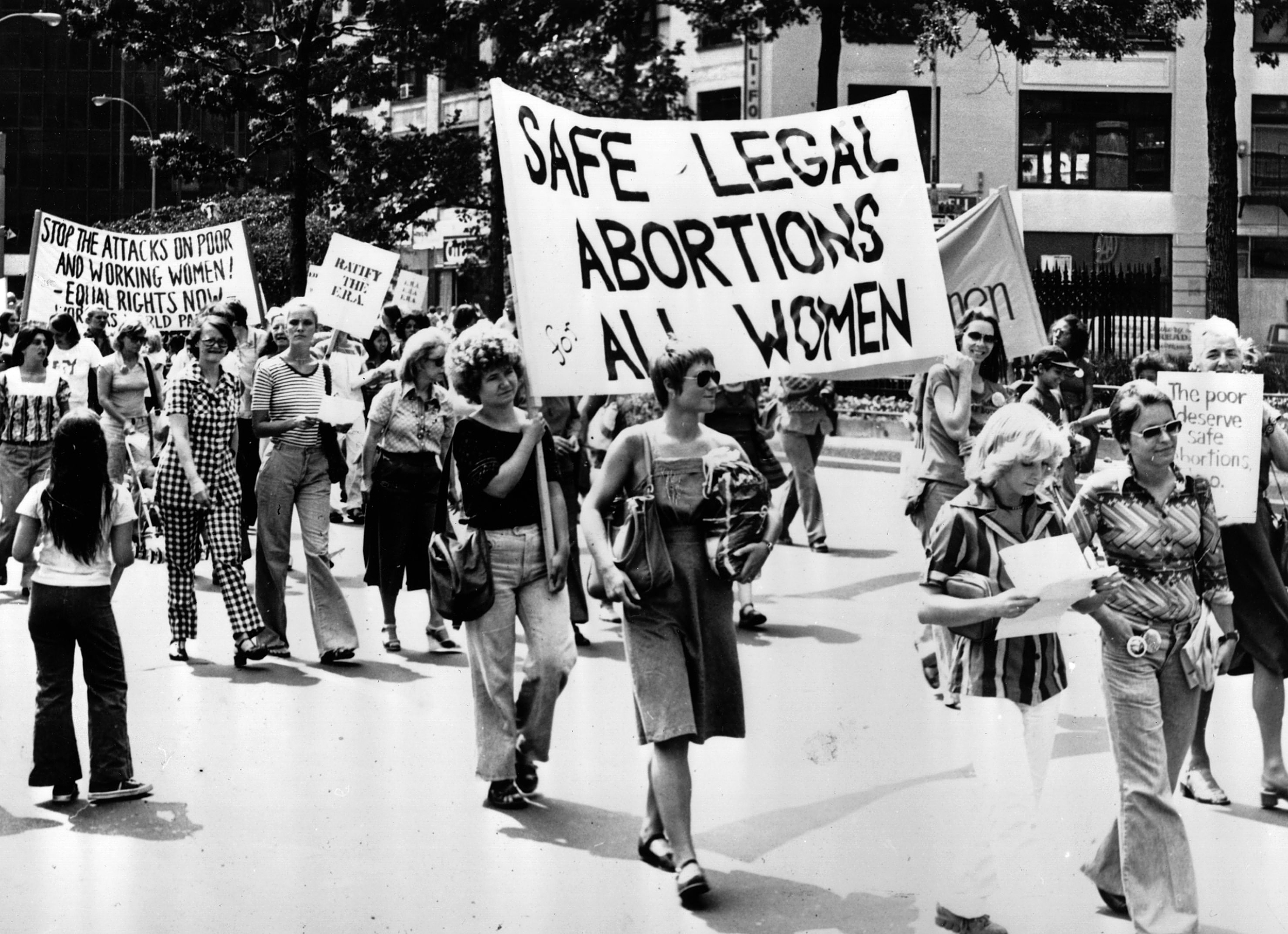 Main case facts
Roe v. Wade is a 1973 lawsuit that famously led to the Supreme Court making a ruling on women's right to an abortion. Jane Roe, an unmarried pregnant woman, filed suit on behalf of herself and others to challenge Texas abortion laws. A Texas doctor joined Roe's lawsuit, arguing that the state's abortion laws were too vague for doctors to follow. He had previously been arrested for violating the statute.
At the time, abortion was illegal in Texas unless it was done to save the mother's life. It was a crime to get an abortion or to attempt one.
The United States Constitution provides a fundamental "right to privacy" that protects a woman's right to choose whether to have an abortion.
But the abortion right is not absolute. It must be balanced against the government's interests in protecting women's health and prenatal life.
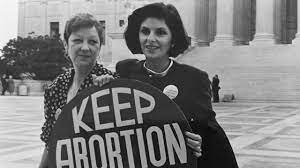 Outcome
1973, was a landmark decision of the U.S. Supreme Court in which the Court ruled that the Constitution of the United States protects a pregnant woman's liberty to choose to have an abortion without excessive government restriction.
Roe rendered these laws unconstitutional, making abortion services vastly safer and more accessible to women throughout the country.
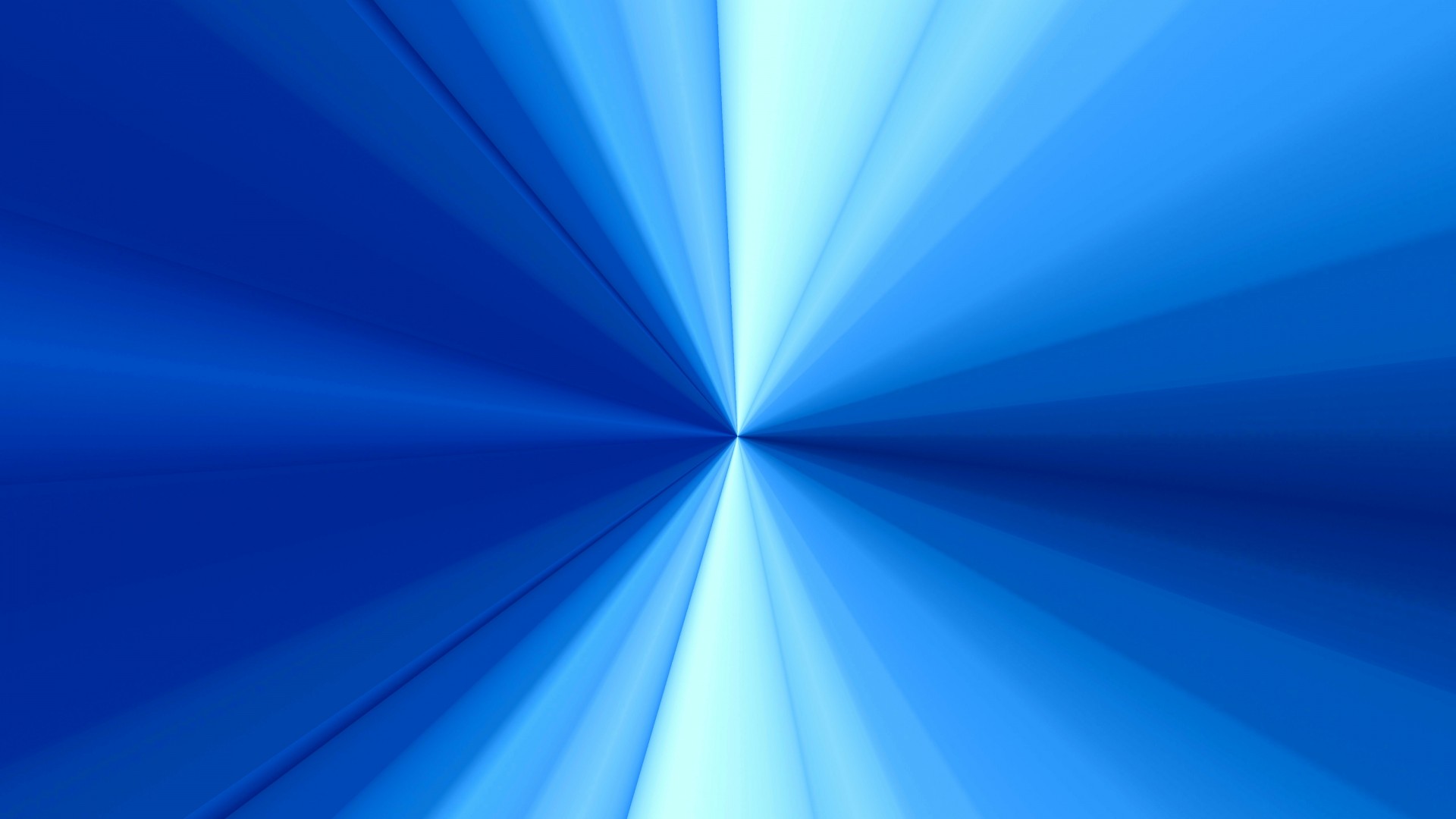 Sources
https://supreme.findlaw.com/supreme-court-insights/roe-v--wade-case-summary--what-you-need-to-know.html
Click to add text